o
+
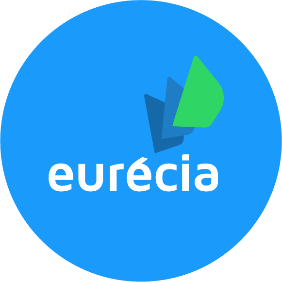 +
o
+
o
Support de formation Administrateur 
Notes de frais
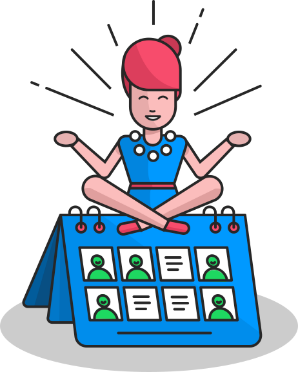 +
o
+
Bien plus qu’un SIRH…
Objectif de la formation
A l’issue de la formation, les administrateurs seront capables de
Paramétrer les types de dépense utilisés par l’entreprise 
Définir les profils de remboursements des collaborateurs
Créer une note de frais pour un collaborateur
Valider et Contrôler les notes de frais 
Procéder au remboursement des notes de frais et générer les exports associés
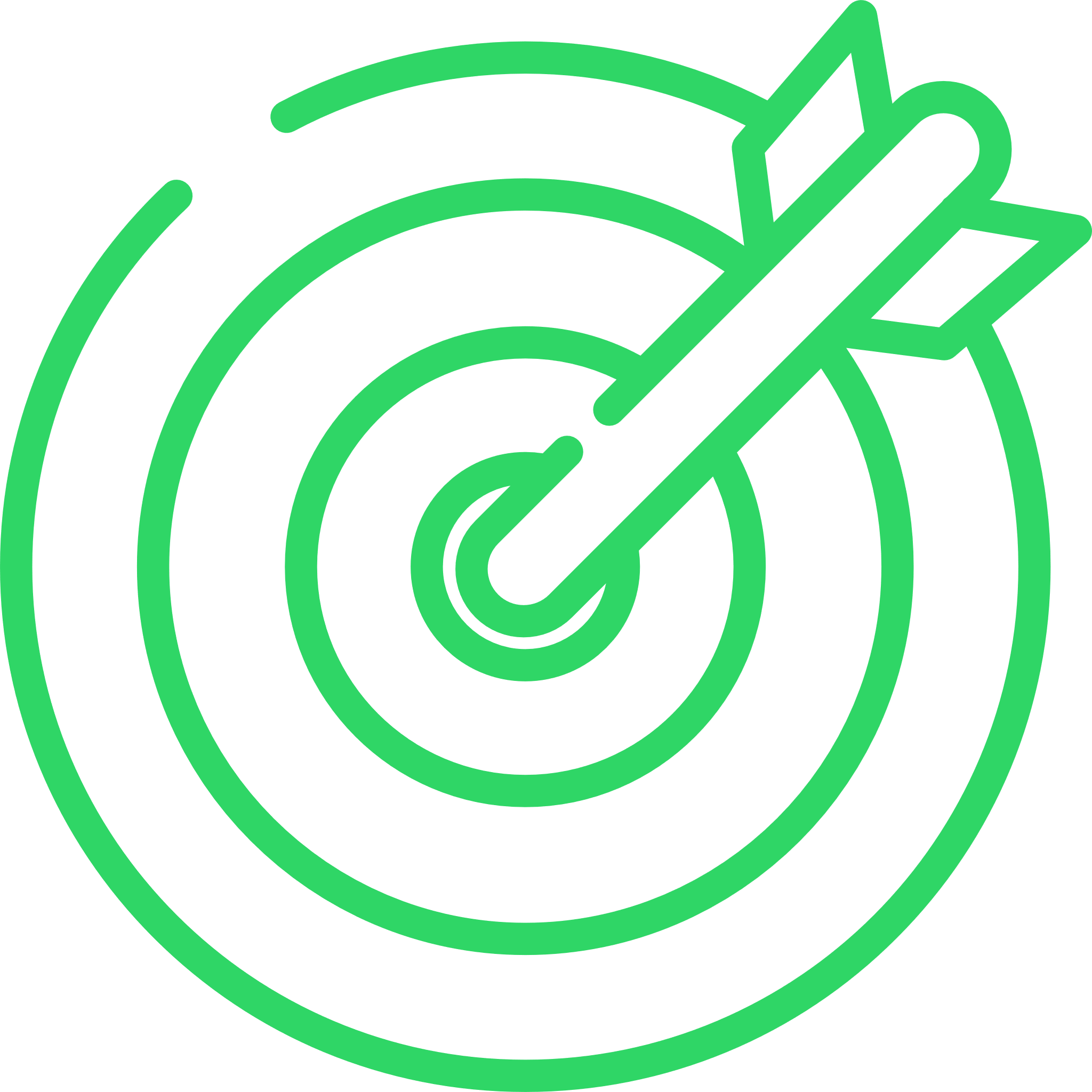 Programme de la formation
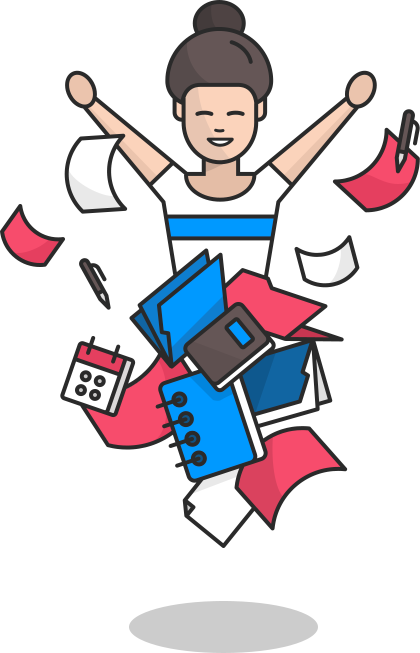 Espace Module 
Créer et Valider les notes de frais
Gérer les notes de frais
Effectuer les exports compta

Espace Admin
Créer et modifier le paramétrage des types de dépenses et des profils notes de frais
Administrer les axes analytiques
Espace Module
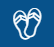 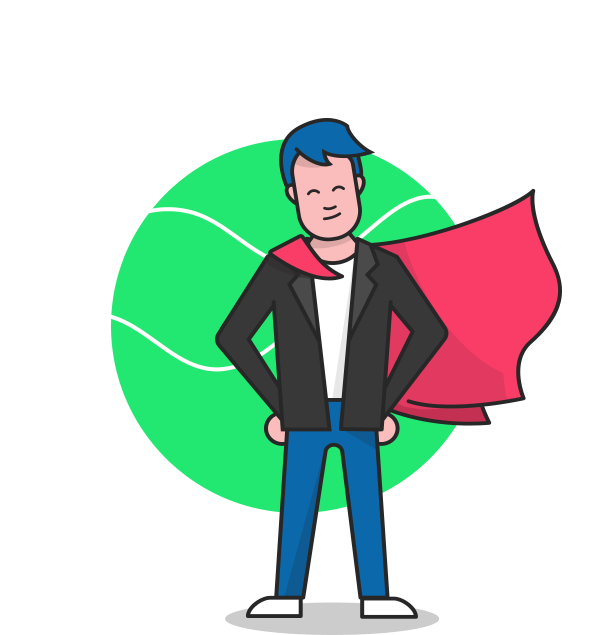 Créer et gérer les notes de frais
Création d’une nouvelle note de frais pour un collaborateur
Accès : Notes de frais > Vu Manager > Nouvelle note de frais
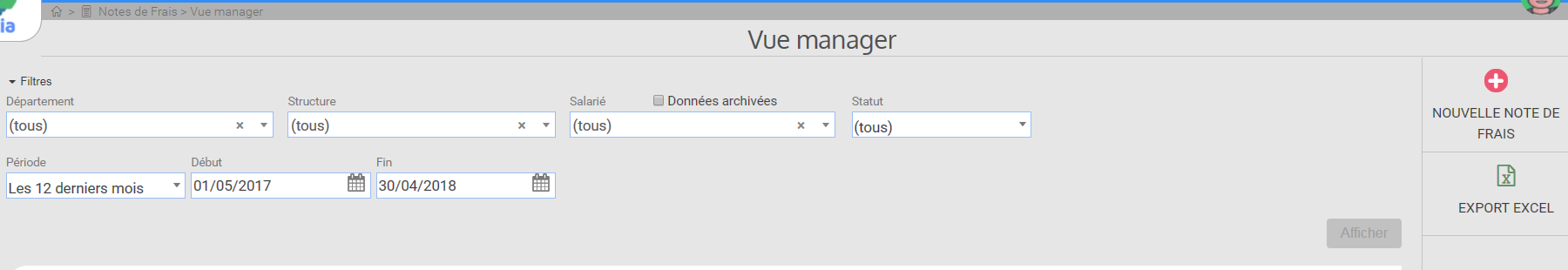 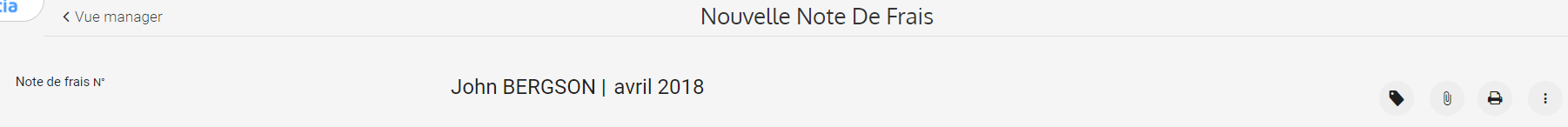 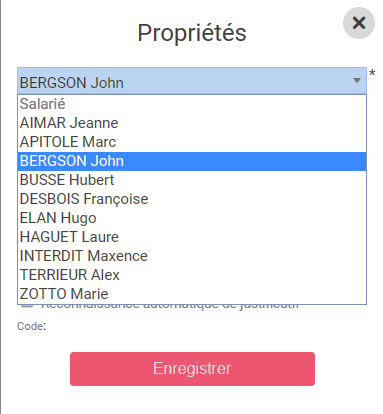 Sélectionner le salarié concerné
Créer et gérer les notes de frais
Création d’une nouvelle note de frais pour un collaborateur
Accès : Notes de frais > Vu Manager > Nouvelle note de frais
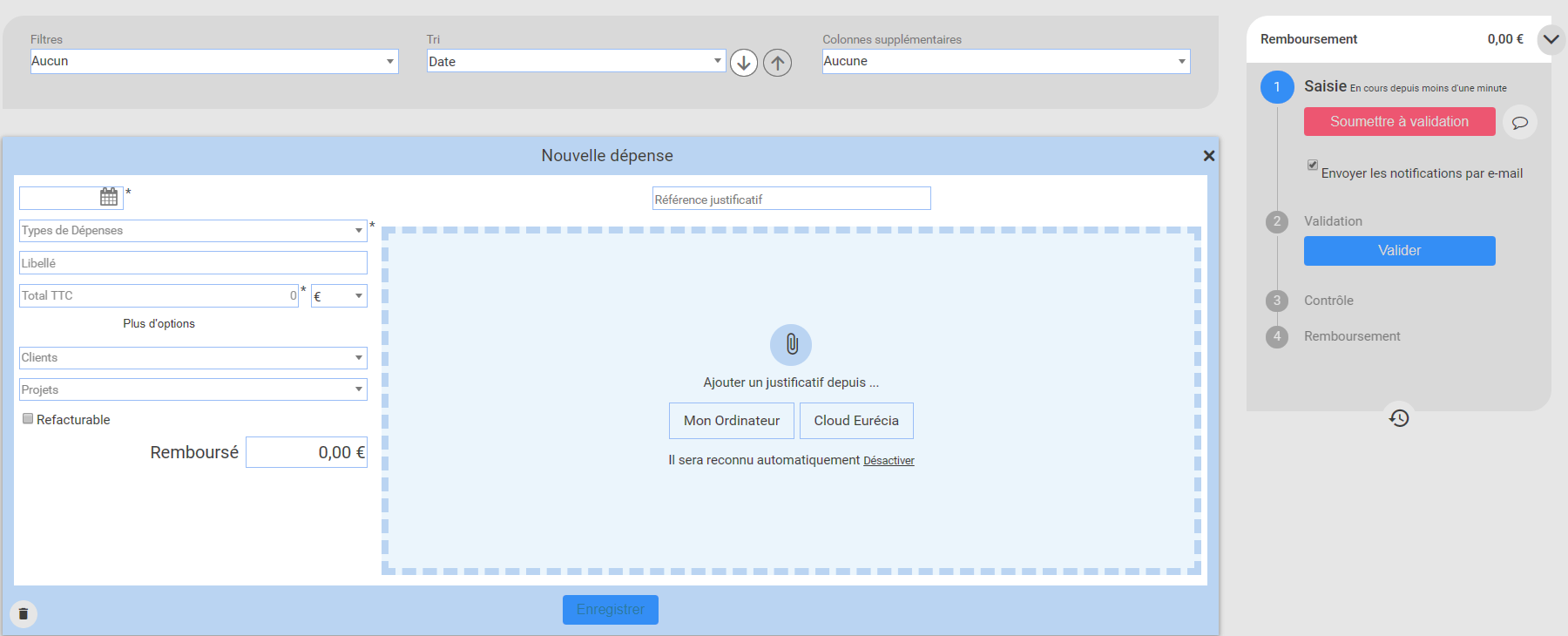 Renseignez pour chaque dépense :

La date de la dépense
Le type de dépense
Le montant de la dépense
Le(s) axe(s) analytique(s)
Un justificatif de paiement 
Enregistrer
Valider ou refuser une note de frais
Sans accéder au détail de la note de frais
Accès : Notes de frais > Vu Manager
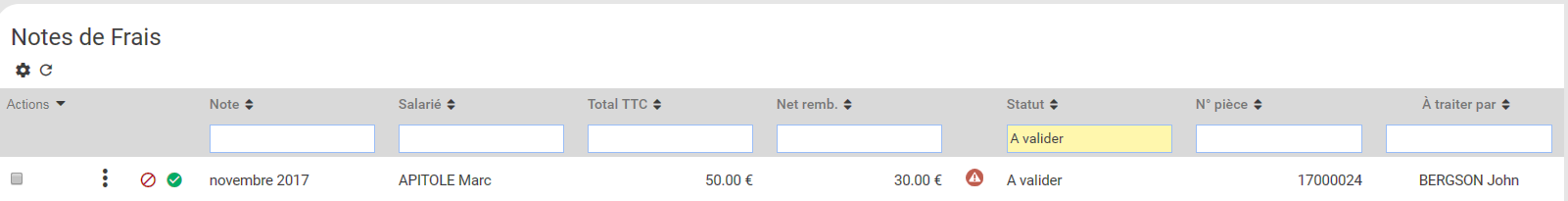 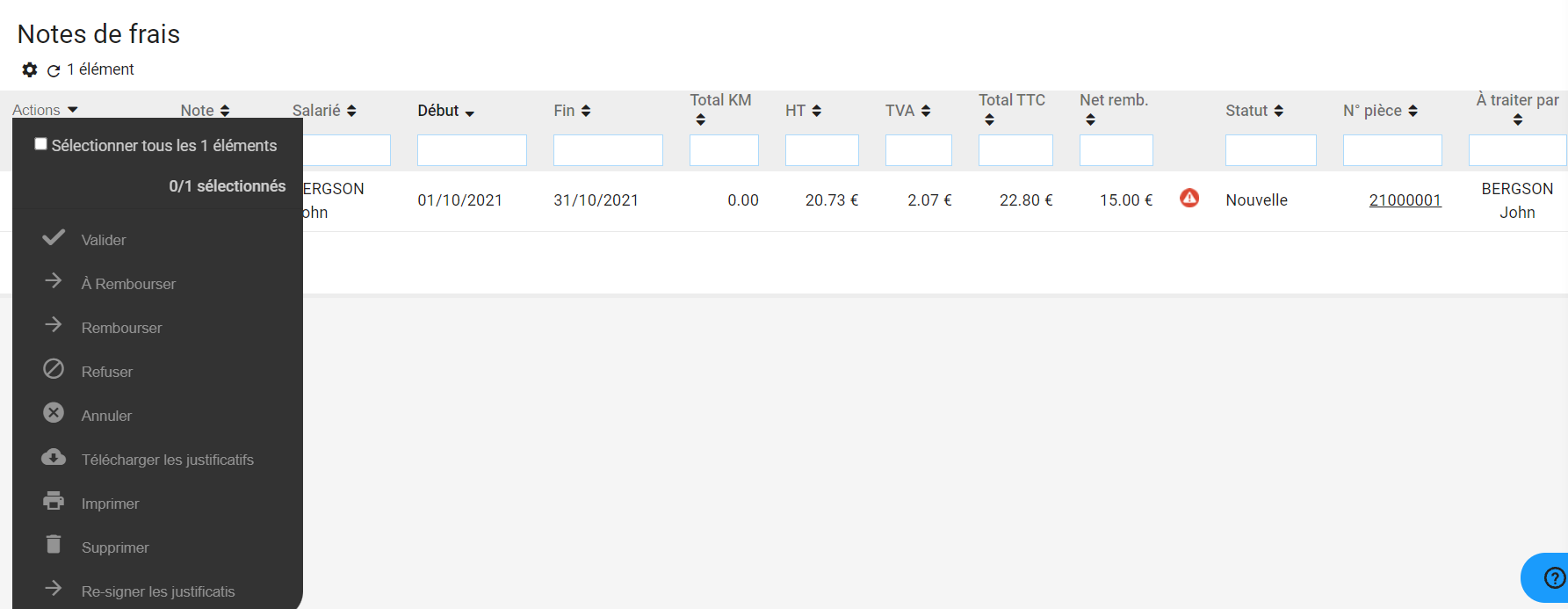 Valider ou refuser une note de frais
Avec accès au détail de la note de frais
Accès : Notes de frais > Vu Manager
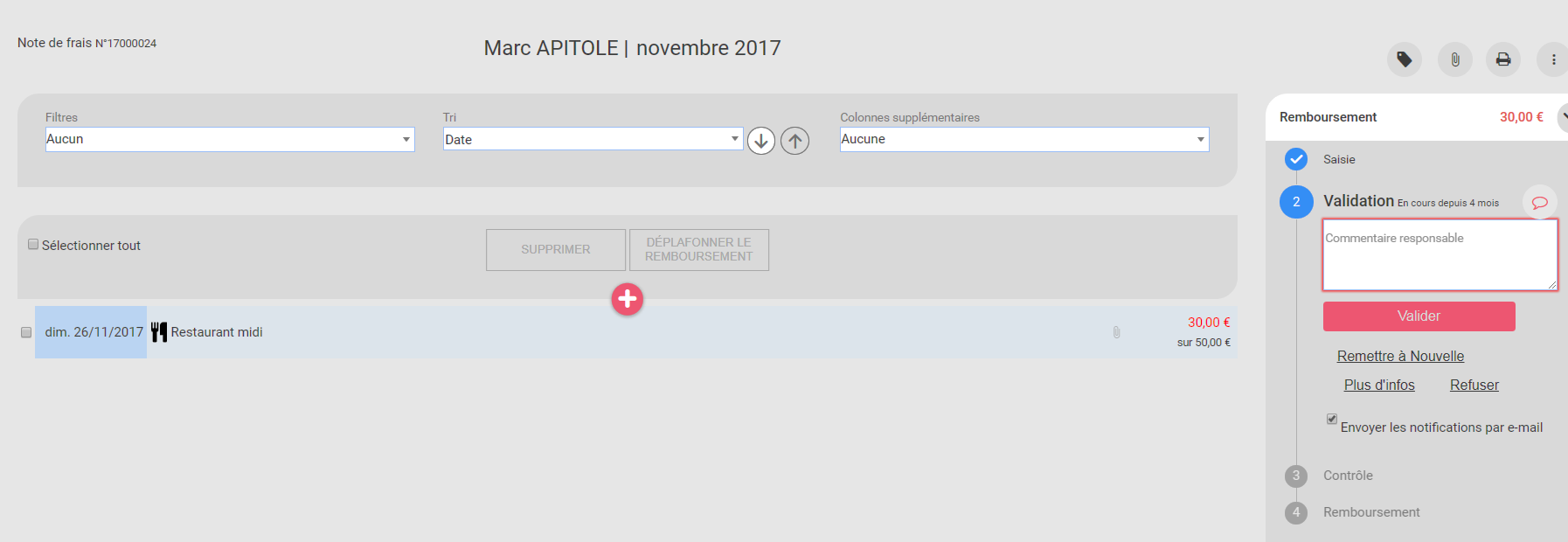 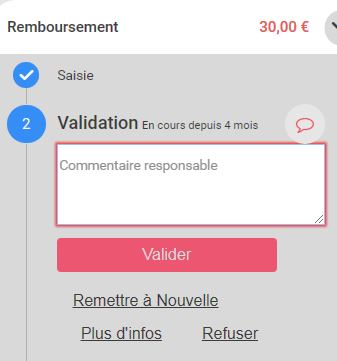 Gérer les notes de frais
Passer la note de frais au statut « A rembourser »
Accès : Notes de frais > Vu Manager
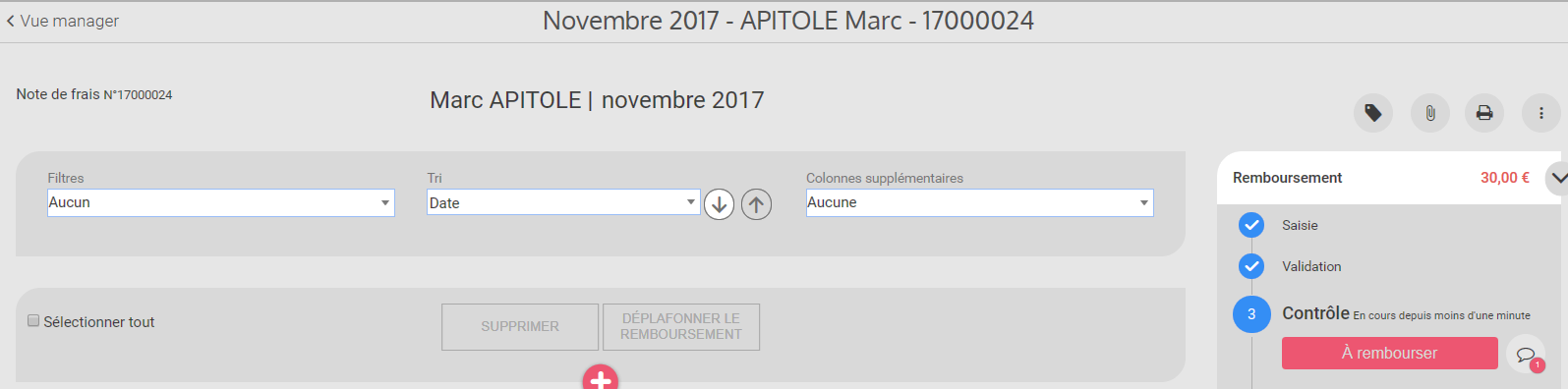 Par note de frais
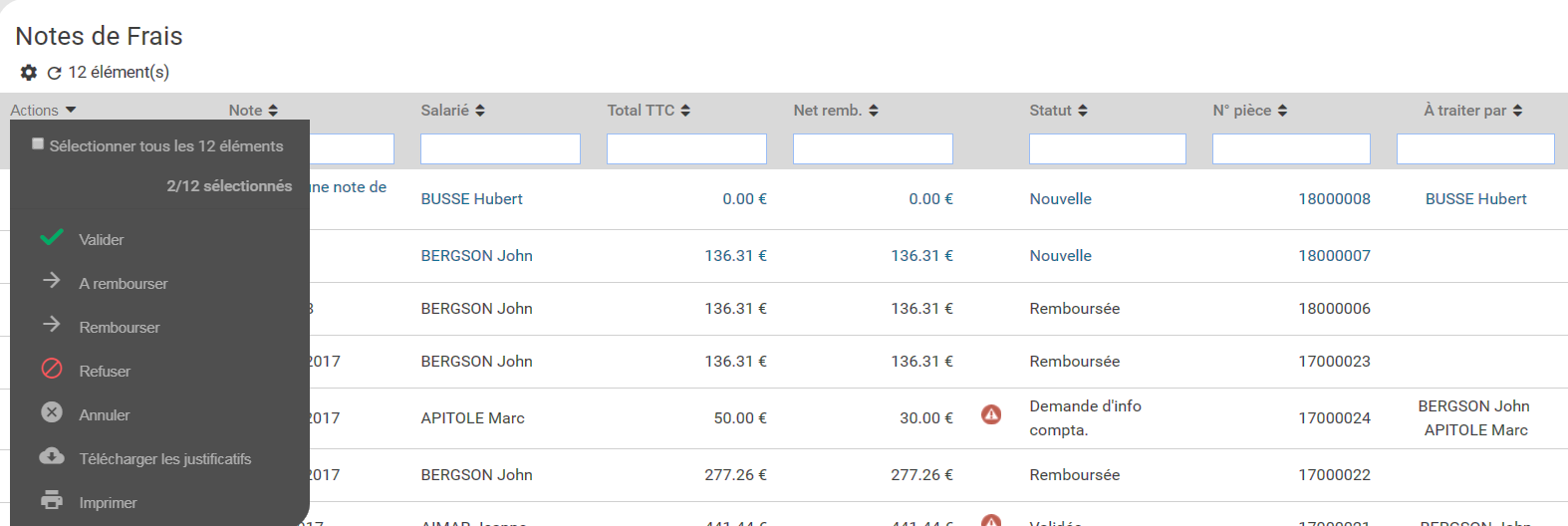 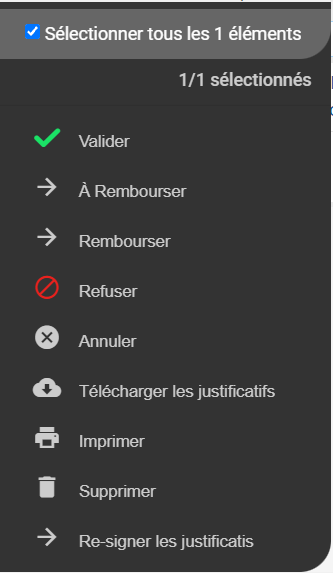 Action de masse
Gérer les exports compta
Générer l’export compta
Accès : Notes de frais > Analyse des dépenses/ Export compta
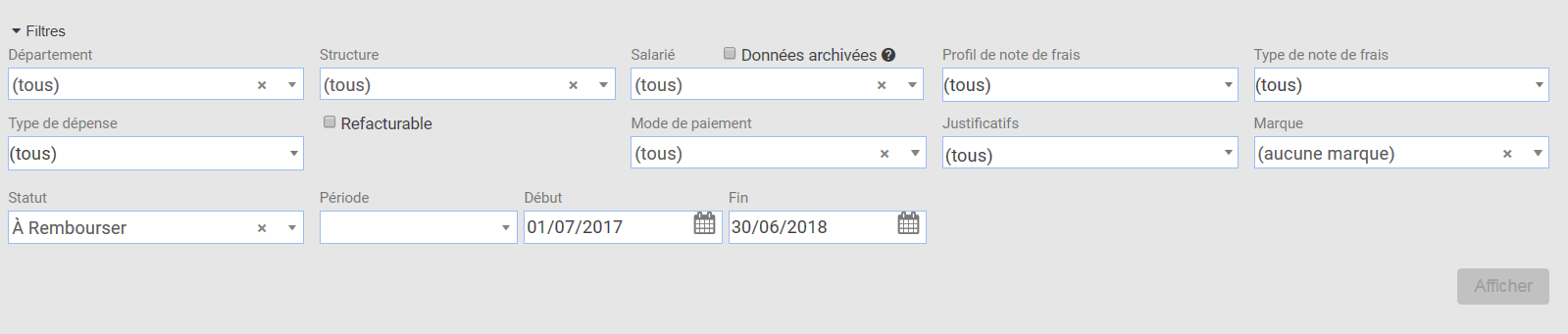 Gérer les exports compta
Générer l’export compta
Accès : Notes de frais > Analyse des dépenses/ Export compta
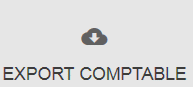 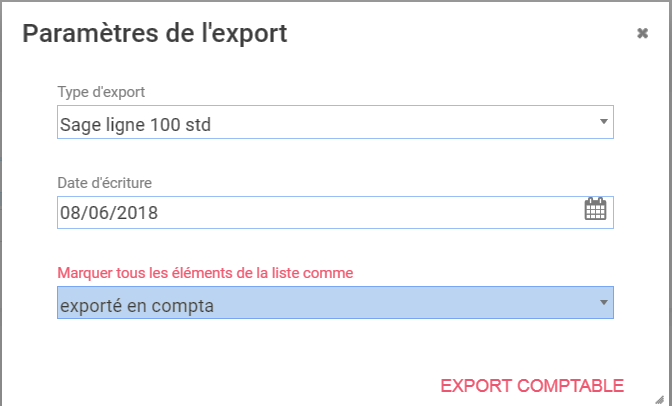 Génération du fichier au
format de votre logiciel de
comptabilité
Gérer les exports compta
Générer le fichier de virement SEPA
Accès : Notes de frais > Analyse des dépenses/ Export compta
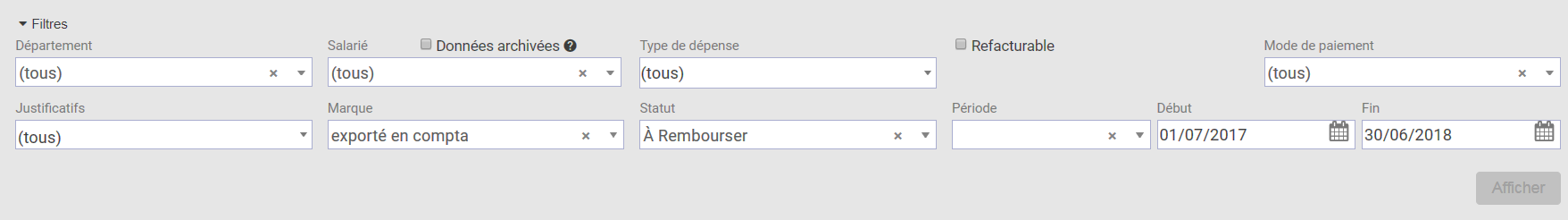 Gérer les exports compta
Générer le fichier de virement SEPA
Accès : Notes de frais > Analyse des dépenses/ Export compta
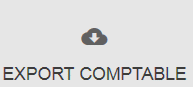 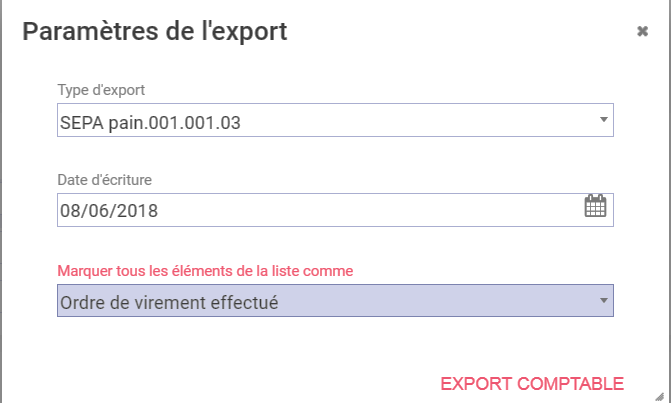 L’export SEPA se génère
Gérer les exports compta
Générer le bordereau de paiement
Accès : Notes de frais > Analyse des dépenses/ Export compta
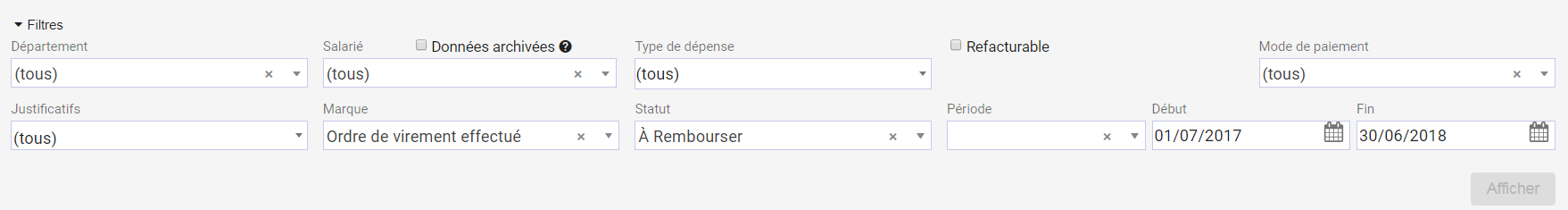 Gérer les exports compta
Générer le bordereau de paiement
Accès : Notes de frais > Analyse des dépenses/ Export compta
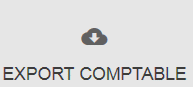 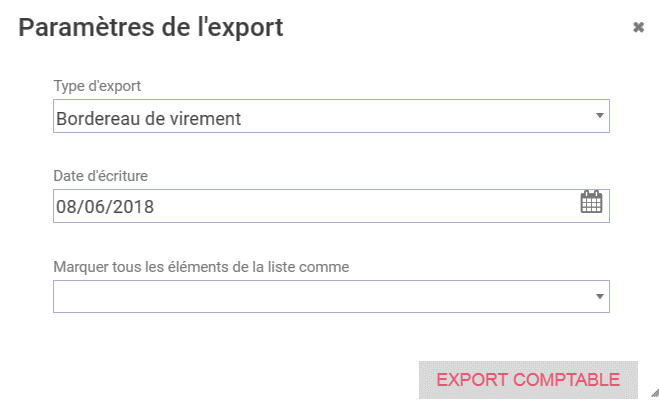 Génération du bordereau de paiement
Gérer les notes de frais
Passer la note de frais au statut « Rembourser »
Accès : Notes de frais > Vu Manager
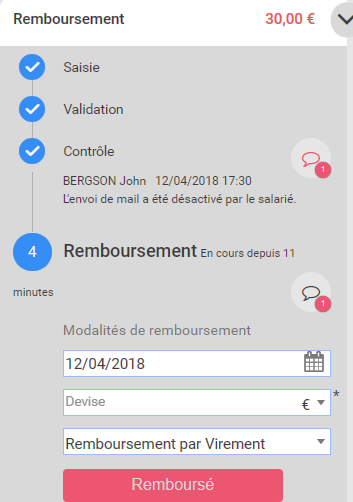 Par note de frais
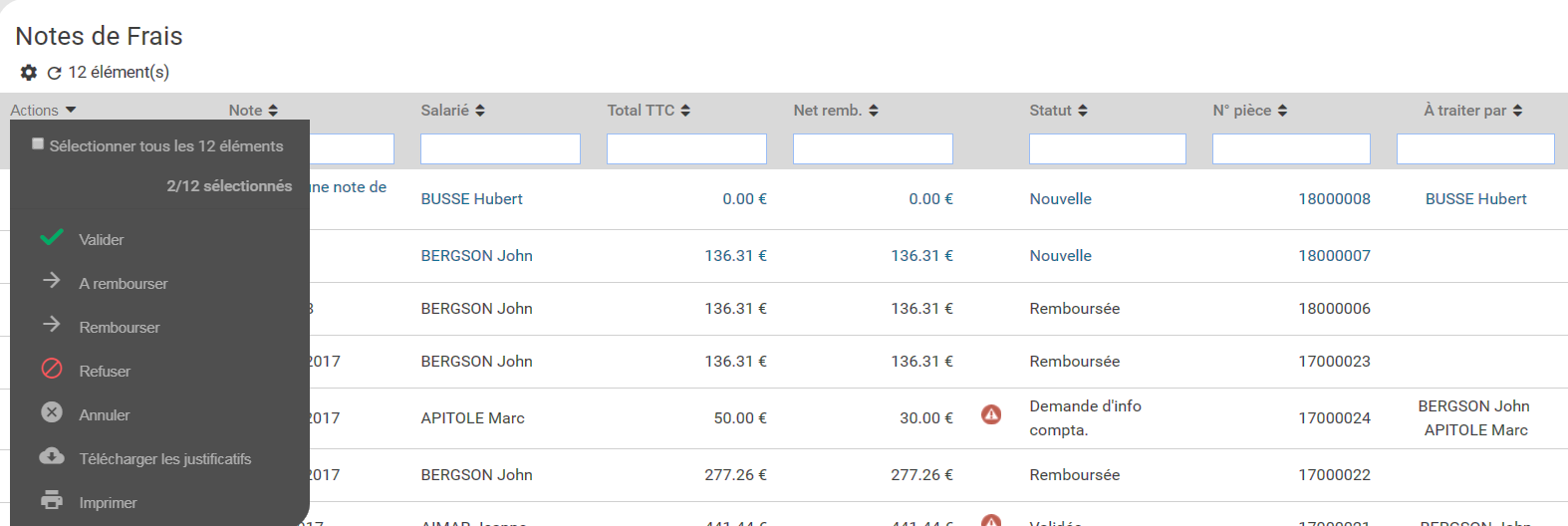 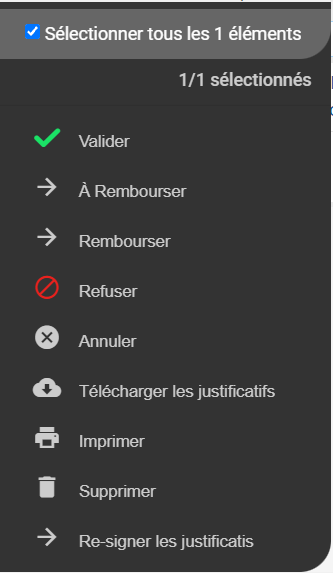 Action de masse
Espace Administrateur
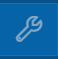 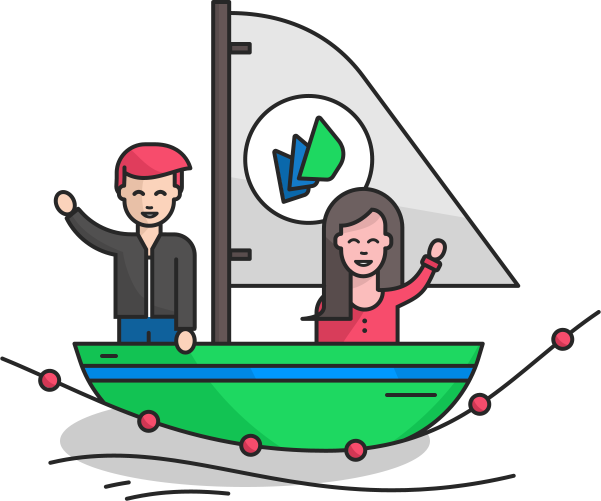 Paramétrer les types de dépenses et les profils notes de frais
Créer les profils de notes de frais
Accès : Espace admin > Notes de frais > Profils et Regroupement
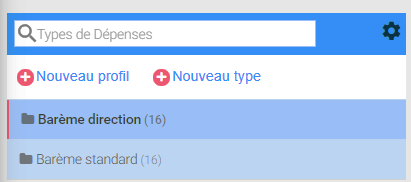 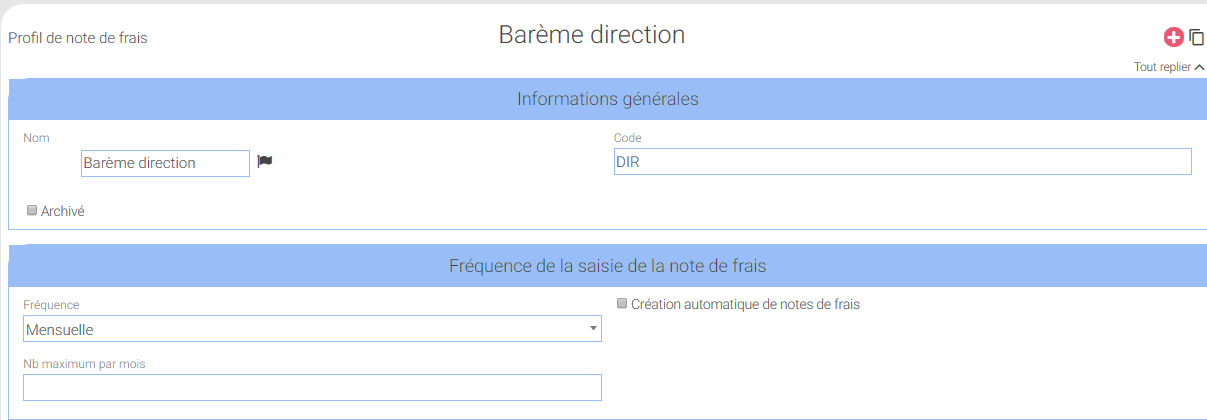 Cet onglet permet de gérer les paramètres ci-dessous :

La fréquence des notes de frais
Le nombre maximum de notes de frais par mois
L’activation des justificatifs à valeur probante
Les informations à afficher et saisir par dépense
Les options d’affichage de la notes de frais
Les options d’impression
Paramétrer les types de dépenses et les profils notes de frais
Créer les Types de dépenses
Accès : Espace admin > Notes de frais > Profils et Regroupement
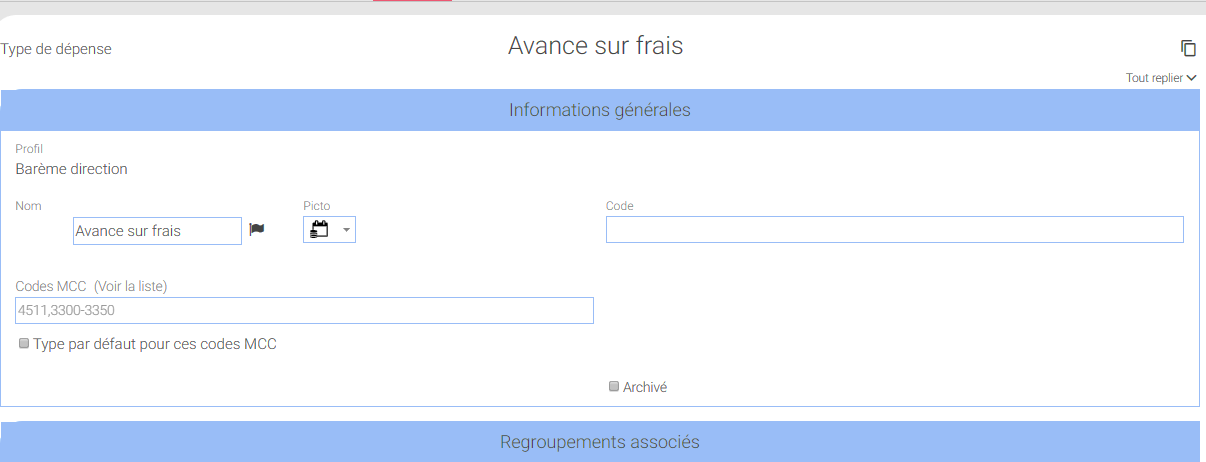 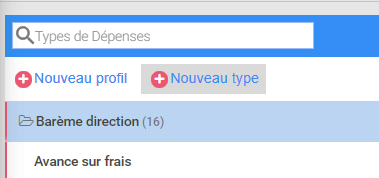 Cet onglet permet de gérer les paramètres ci-dessous :

Le Compte de charge
Le ou les Compte(s) de TVA
Le ou les taux de TVA et le ou les pourcentage(s) de TVA récupérable
Le Type de remboursement : Frais réels, Forfaitaire, Indemnités kilométriques
La gestion des invités
La déduction des titres restaurant
L’ajout des justificatifs
Les contrôles à la saisie
Administrer les axes analytiques
Créer ou dupliquer un axe analytique
Accès : Espace admin > Note de Frais > Axes analytiques > Ouvrir
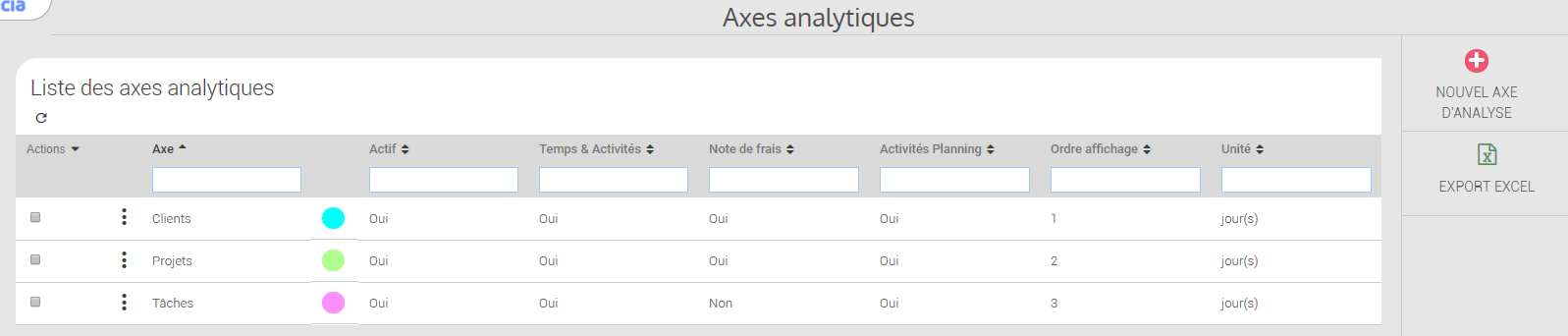 Les axes analytiques permettent d’affecter du temps passé à une ou plusieurs activités à des fins de statistiques ou encore dans le cadre de validation intermédiaires.
Administrer les axes analytiques
Créer ou dupliquer un axe analytique
Accès : Espace admin > Note de frais > Axes analytiques > Ouvrir
Dans l’onglet « GENERAL »  :

Donner un nom à l’axe dans le champ « Description ».
Cocher la case « Afficher dans Notes de Frais » afin de pouvoir utiliser cet axe dans les feuilles de temps.
Cocher la case « Rendre obligatoire la saisie » si vous souhaitez que cet axe soit obligatoirement renseigné lors de la déclaration des notes de frais.
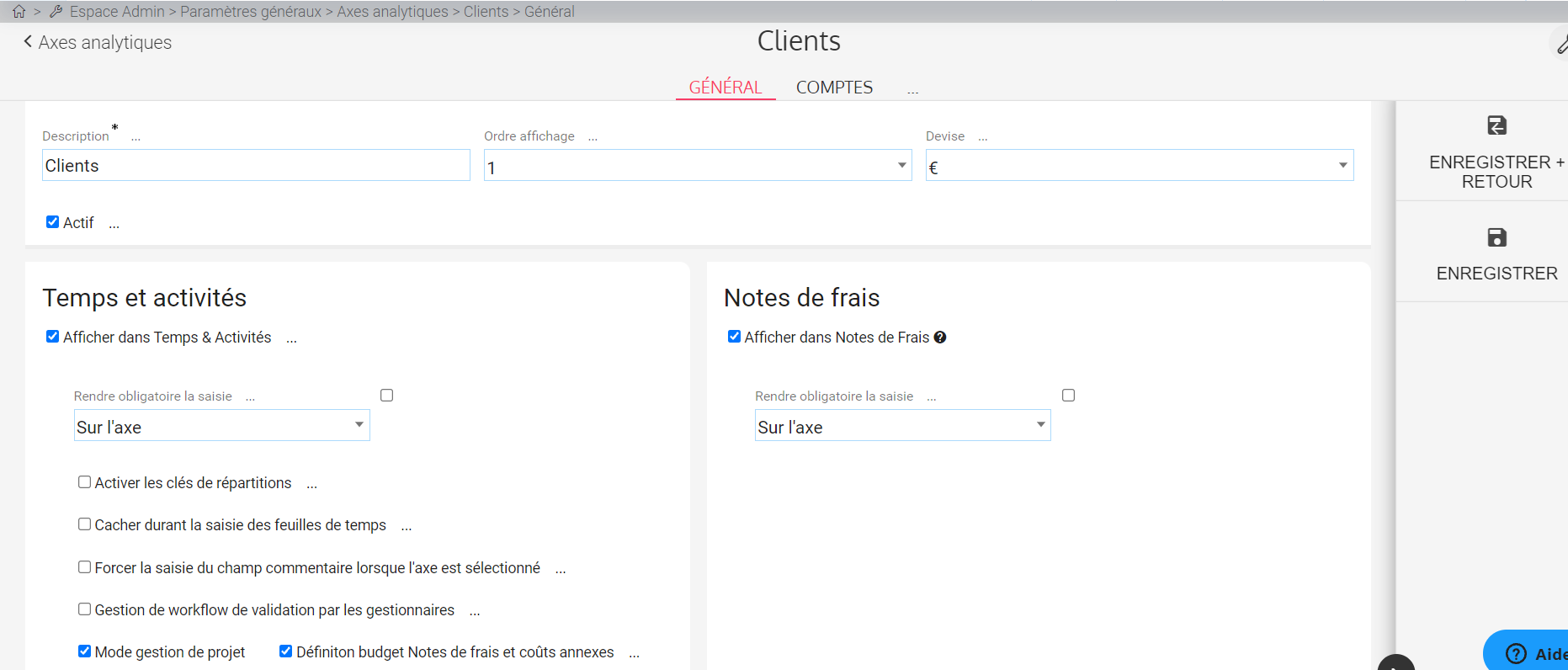 Administrer les axes analytiques
Créer ou dupliquer un axe analytique
Accès : Espace admin > Note de frais > Axes analytiques > Ouvrir >[axe souhaité] > COMPTES
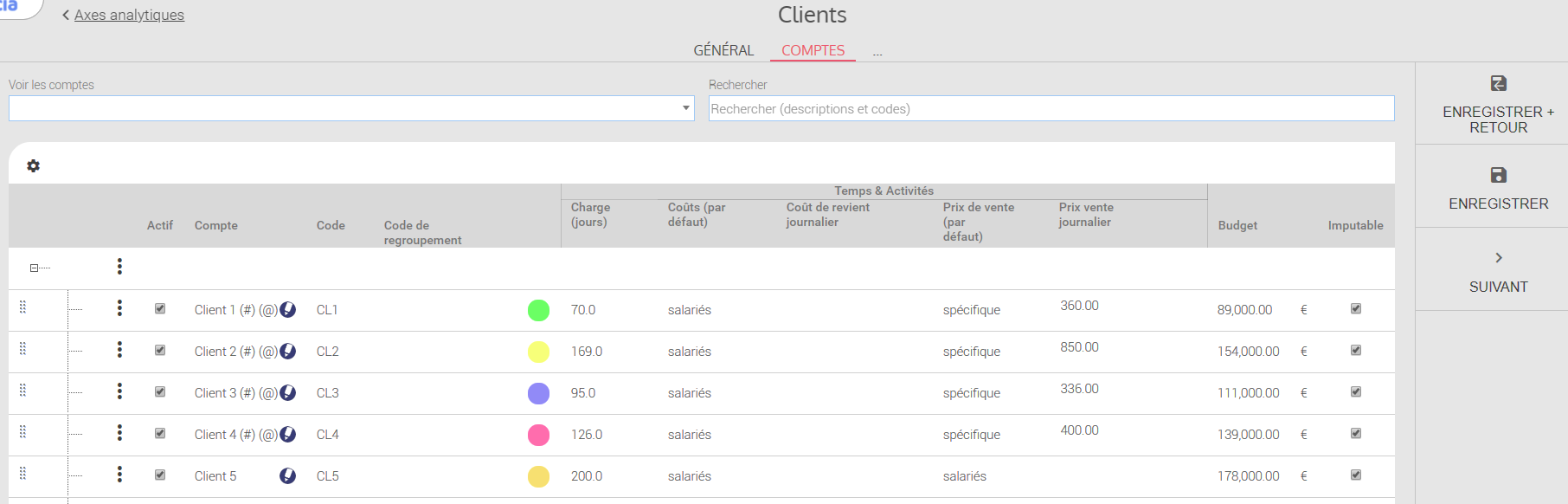 Dans l’onglet « COMPTES » 
Cliquer sur les 3 points verticaux, puis choisir « Insérer une nouvelle ligne » pour créer un compte.
Dans la nouvelle ligne créée, saisir le nom du compte dans la colonne « Compte », ainsi que les informations souhaitées dans les autres colonnes.
Cliquer sur « Enregistrer ».
Administrer les axes analytiques
Paramétrer un compte analytique
Accès : Espace admin > Note de frais > Axes analytiques > Ouvrir >[axe souhaité] > COMPTES
Dans l’onglet « COMPTES » 
Cliquer sur le bouton avec le crayon pour modifier le compte
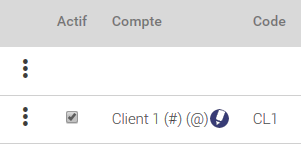 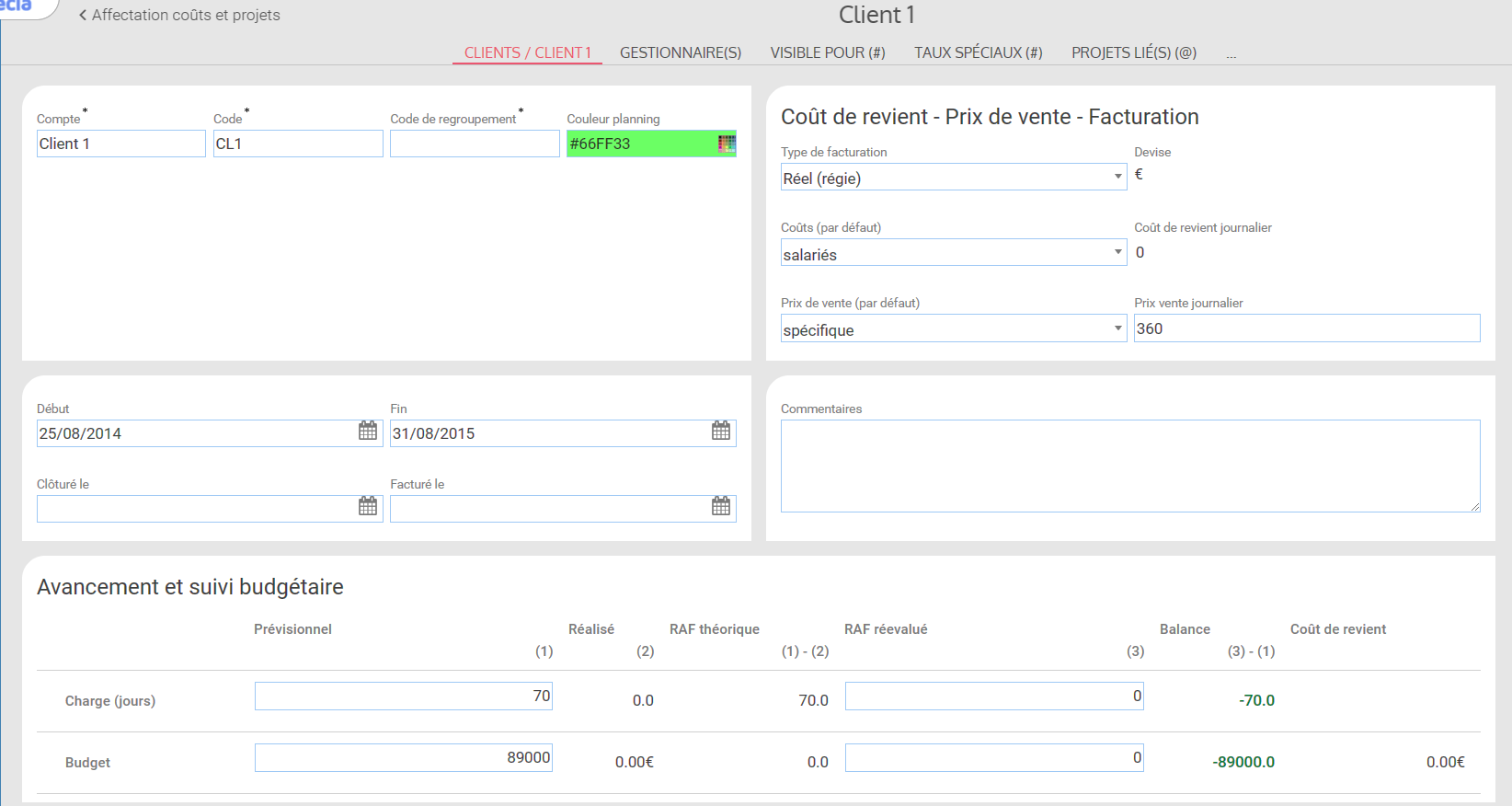 L’onglet « visible pour » permet de limiter la visibilité d’un compte analytiques à certains utilisateurs.
Le dernier onglet, porte le nom de l’axe suivant et permet de faire la liaison entre les axes.
Administrer les axes analytiques
Désactiver un compte analytique
Accès : Espace admin > Note de frais > Axes analytiques > Ouvrir >[axe souhaité] > COMPTES
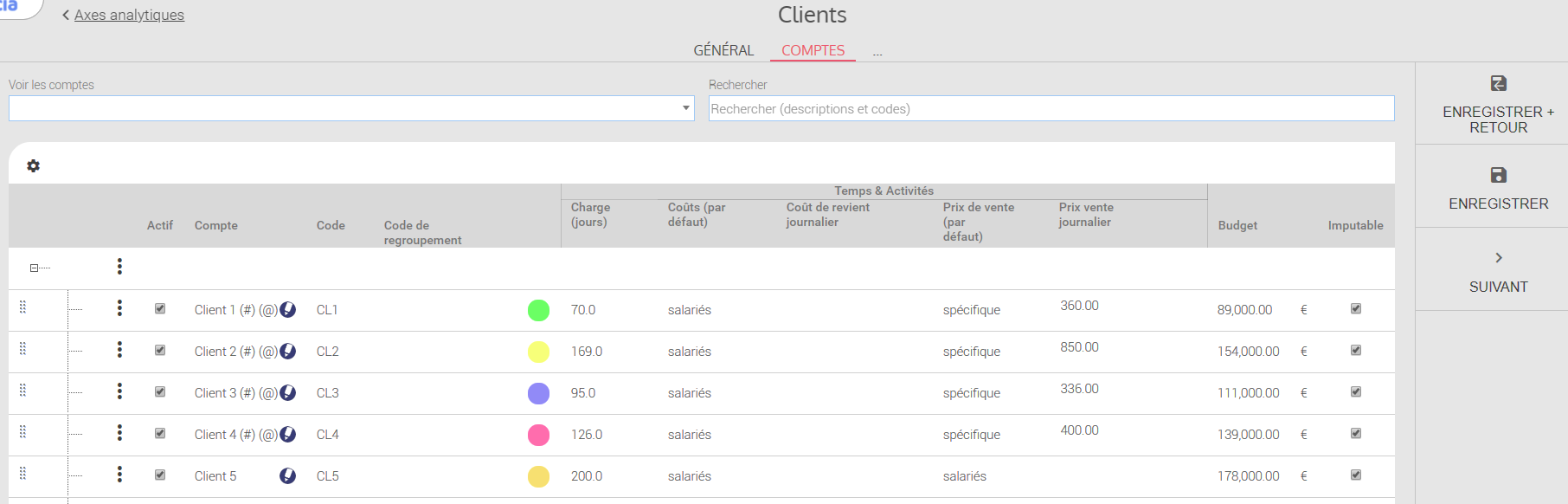 Dans l’onglet « COMPTES » 
Décocher la case à cocher dans la colonne « Actif » pour désactiver un compte analytique.
Cliquer sur « Enregistrer ».
o
+
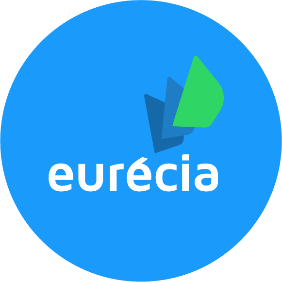 Merci !
o
+
+
o
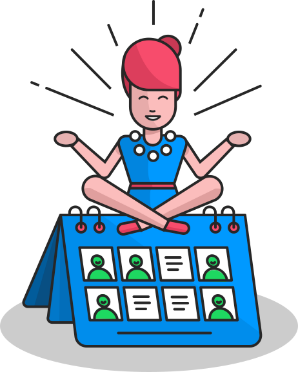 +
o
+
o
+
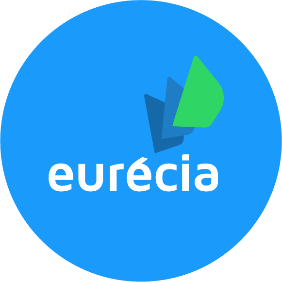 o
+
+
o
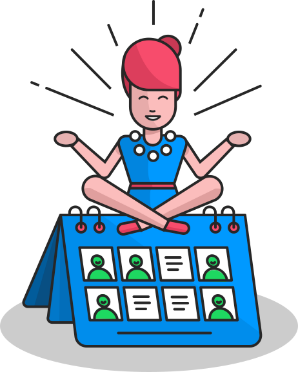 +
o
+
Service Client
support@eurecia.com
+ 33 (0)5 62 20 49 37
Bien plus qu’un SIRH…
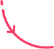 www.eurecia.com
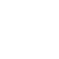 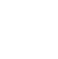 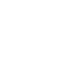 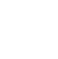 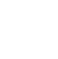